Crisis Track 101
User Training
1
Crisis Track 101
Crisis Track is a disaster management software that the SD Office of Emergency Management has purchased for all County Emergency Managers to use.
SDOEM wants Crisis Track to be a single source for submission of PDA data.
All requests for access must go through the County EM and include:
Full Name, e-mail address, work phone number, role, and jurisdiction
Anyone who wants to have an account in Crisis Track must create a MySD account.
The e-mail address used to create your account in MySD and in Crisis Track must be identical
2
Account Access
To log in to Crisis Track, on-line or through the mobile app, you must use the “Alternative Login” button located at the bottom of the Crisis Track login screen.
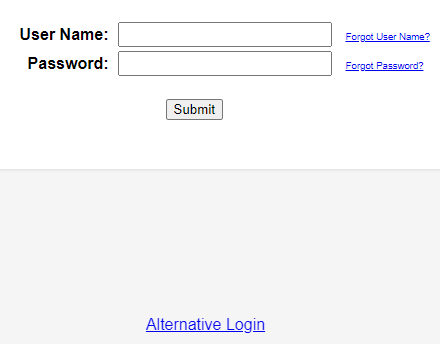 3
Alternative Login
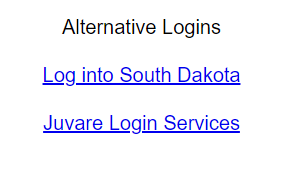 You will then click on “Log Into 
   South Dakota”.

Enter your email address.

Enter your password and click “sign in”.

You will then be redirected back to Crisis Track and logged in.
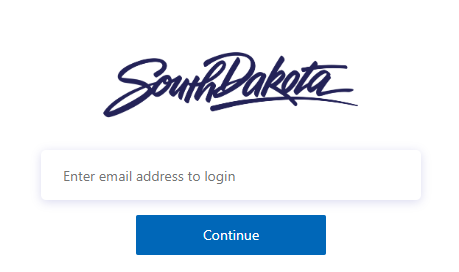 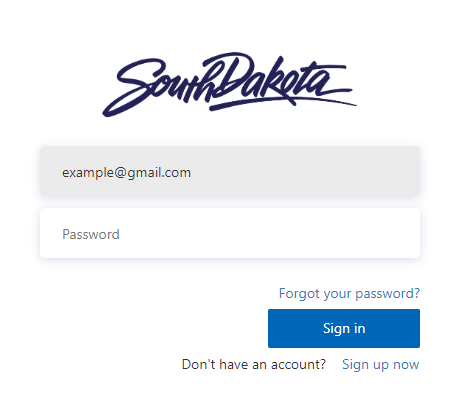 4
Home Screen - Users
Once you’re logged in, you should see the home screen for your jurisdiction.
Administrators will see options for selecting existing incidents and administrative functions.
Users will see a drop down and option to select an incident.
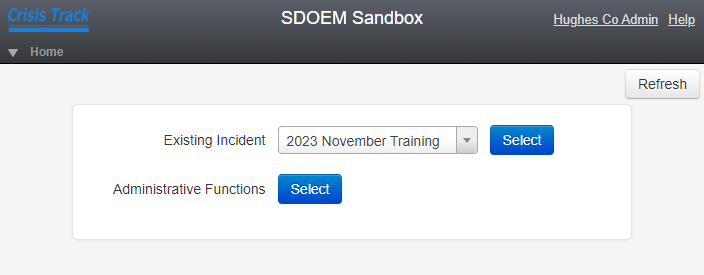 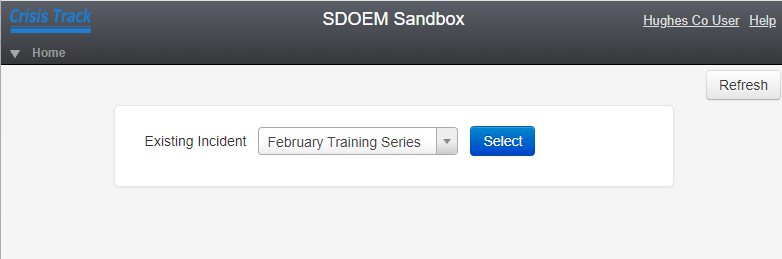 5
Incident Menu – Web Version
Any active incidents that have included your county will show up under the Incidents dropdown.
Once you select an incident, you should see the incident menu.
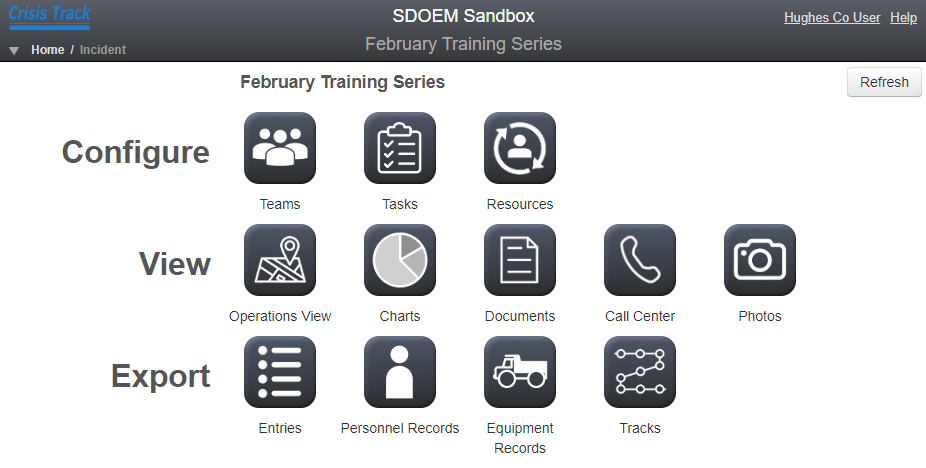 6
Adding Damages
Before you add damage using the web version of Crisis Track, make sure you have photos of the damage saved to your device.
Click the Entries Icon (next to Export) on the Incident page.


Then click the New drop down and 
choose the type of damage you want to
enter.
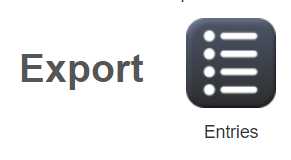 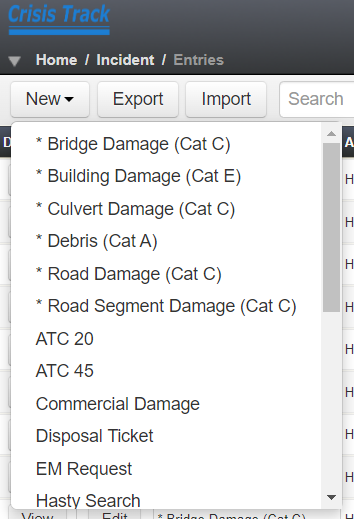 Damage Entries
Types of damage that have an asterisk * next to them are the typical damage entries for a Public Assistance Preliminary Damage Assessment. 
Roads, bridges, culverts, and debris all have pre-loaded forms to fill out for reporting damages.
Other forms that are available will require more manual entries and figures as they have not been preloaded with information (costs, measurements, etc.)
8
Sample Damage Entry
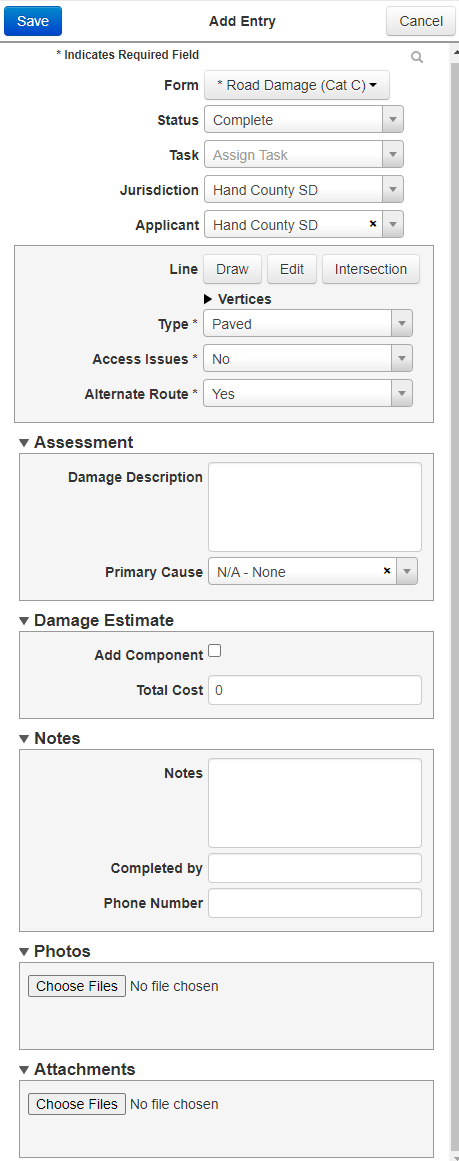 Damage entries should include as much information as possible.
All entries, regardless of type, should include at least two photos and accurate GPS coordinates.
When using the desktop website to enter damages, you will need to have photos of the damage saved to your computer to upload.
9
Self-Report Form
The default weblink for any incident created is
https://crisistrack.juvare.com/selfreport/sdoem.jsp
Only active incidents will show up in the self-report form.
If your county is not included in an active incident, then nothing will show up.
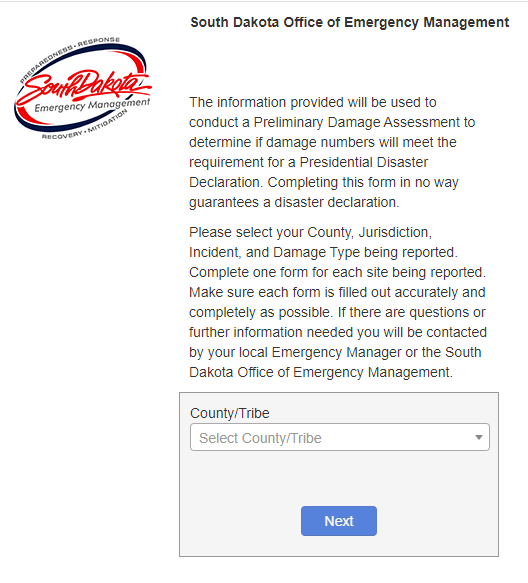 10
Self-Report Damage Forms
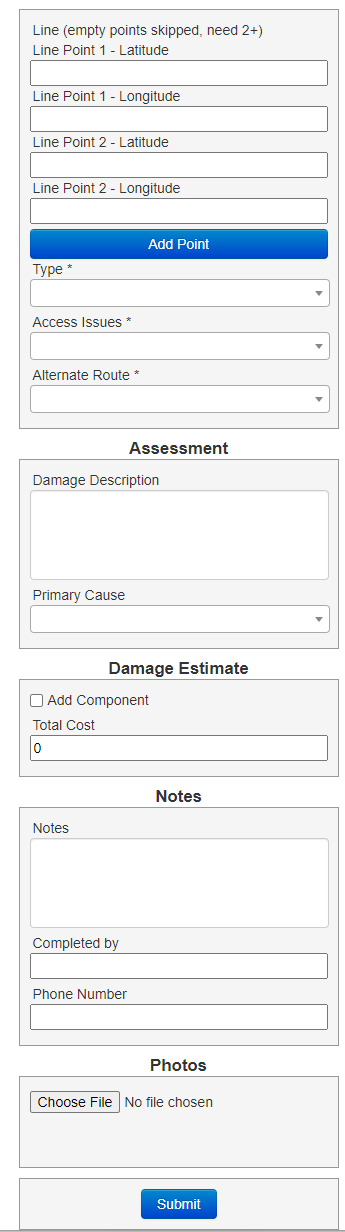 The damage reporting forms on the self-report link contain similar fields to the app and website forms. 
The Lat/Long fields are hand typed, so validation is needed to ensure that GPS coordinates are correct.
Damages submitted through the self-report link must have two photos attached. 
County EMs will validate damages submitted through the self-report link to ensure they contain all the necessary information before they are confirmed and passed on to the State for review.
11
Crisis Track App
Always make sure that you have the most up to date version of the app installed on your device.
Update the app from the app store if there is an update available.
Make sure you click the Alternative Login at the bottom of the screen to log in to the app.
Crisis Track App
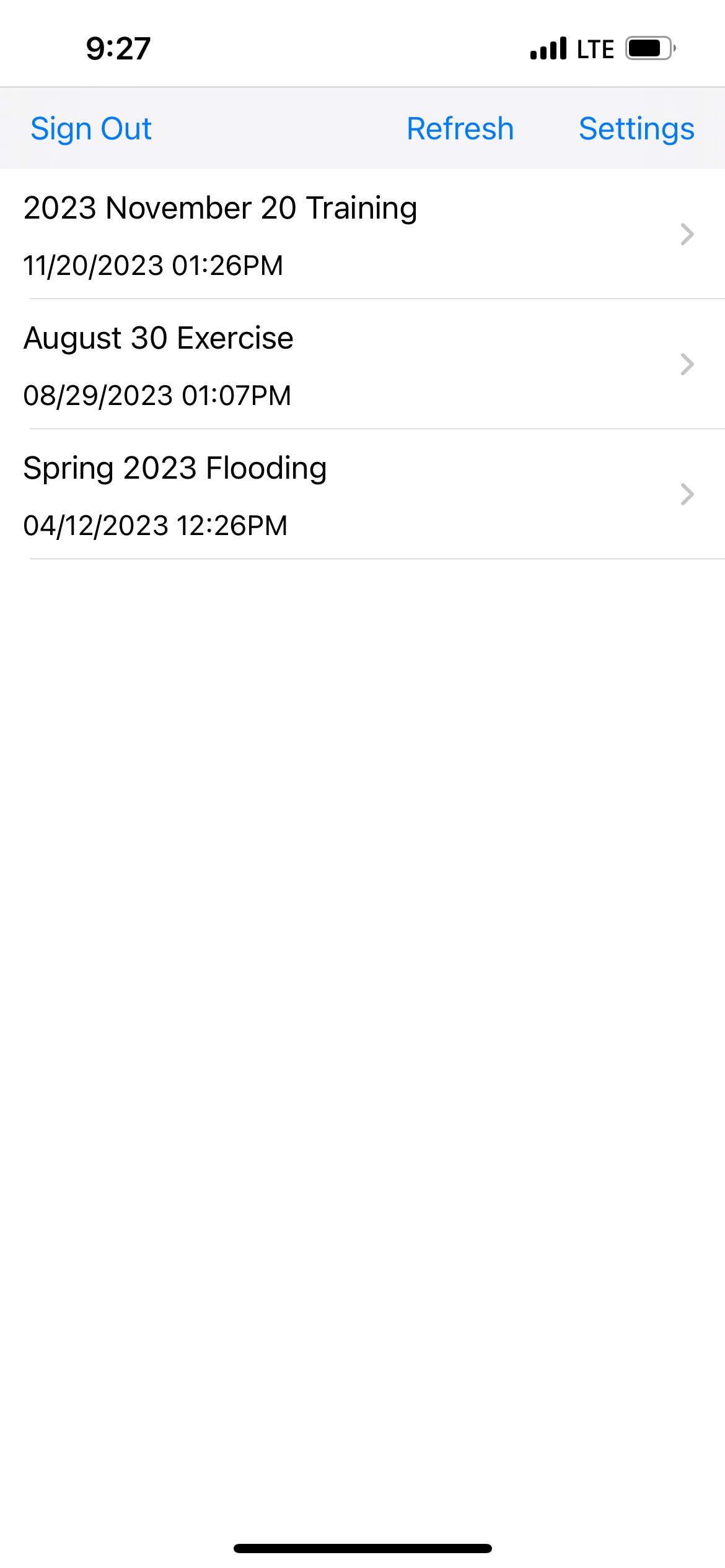 Only Incidents that are active will show up when you log in to Crisis Track.
If a new incident has recently been created and it is not showing up when you log in to the app, hit the Refresh button.
Crisis Track App
If you will be using the app in an area of low connectivity, you can go to the Settings menu and choose to work offline.
Any data entered while offline can be uploaded once you have more reliable service. 
Choosing to work offline can save your battery life and limit your phones data usage.
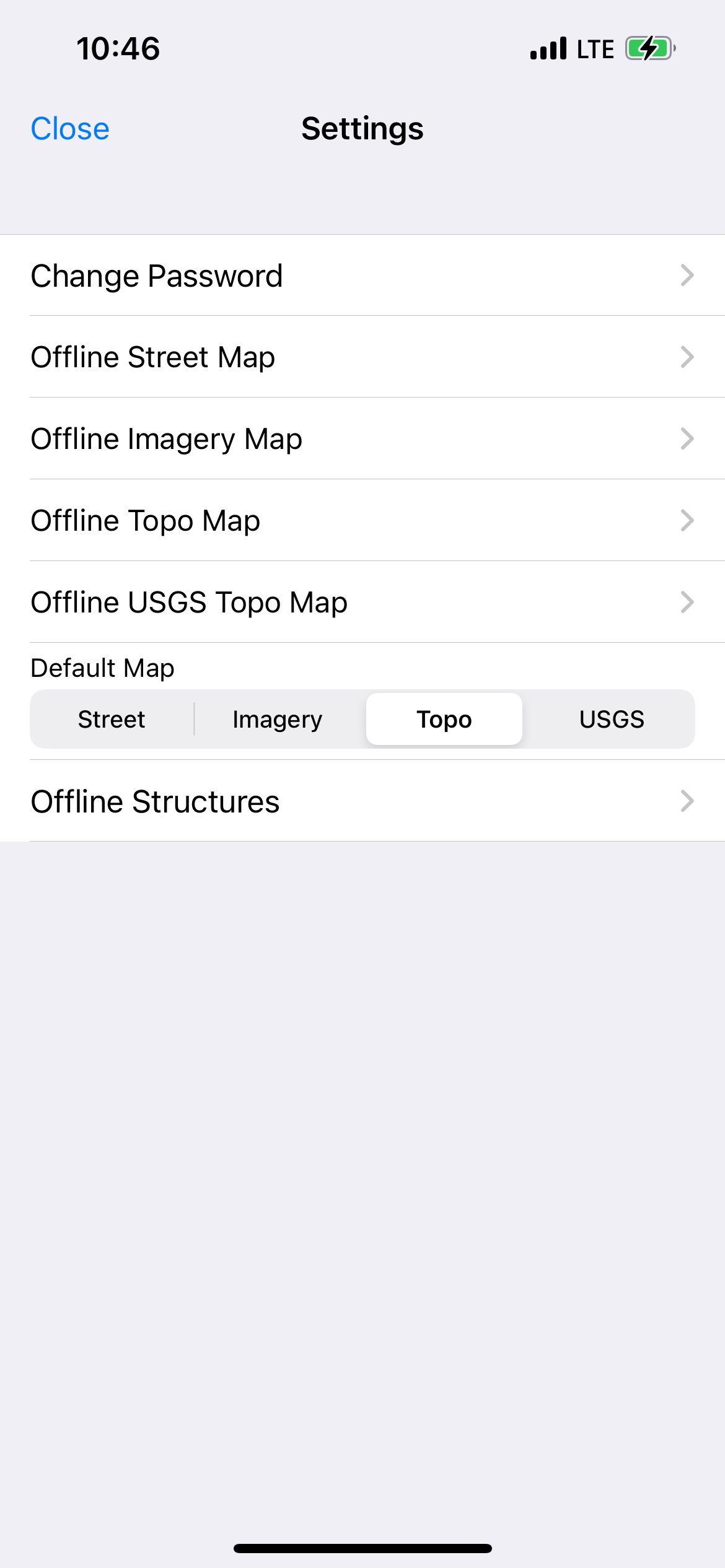 Crisis Track App
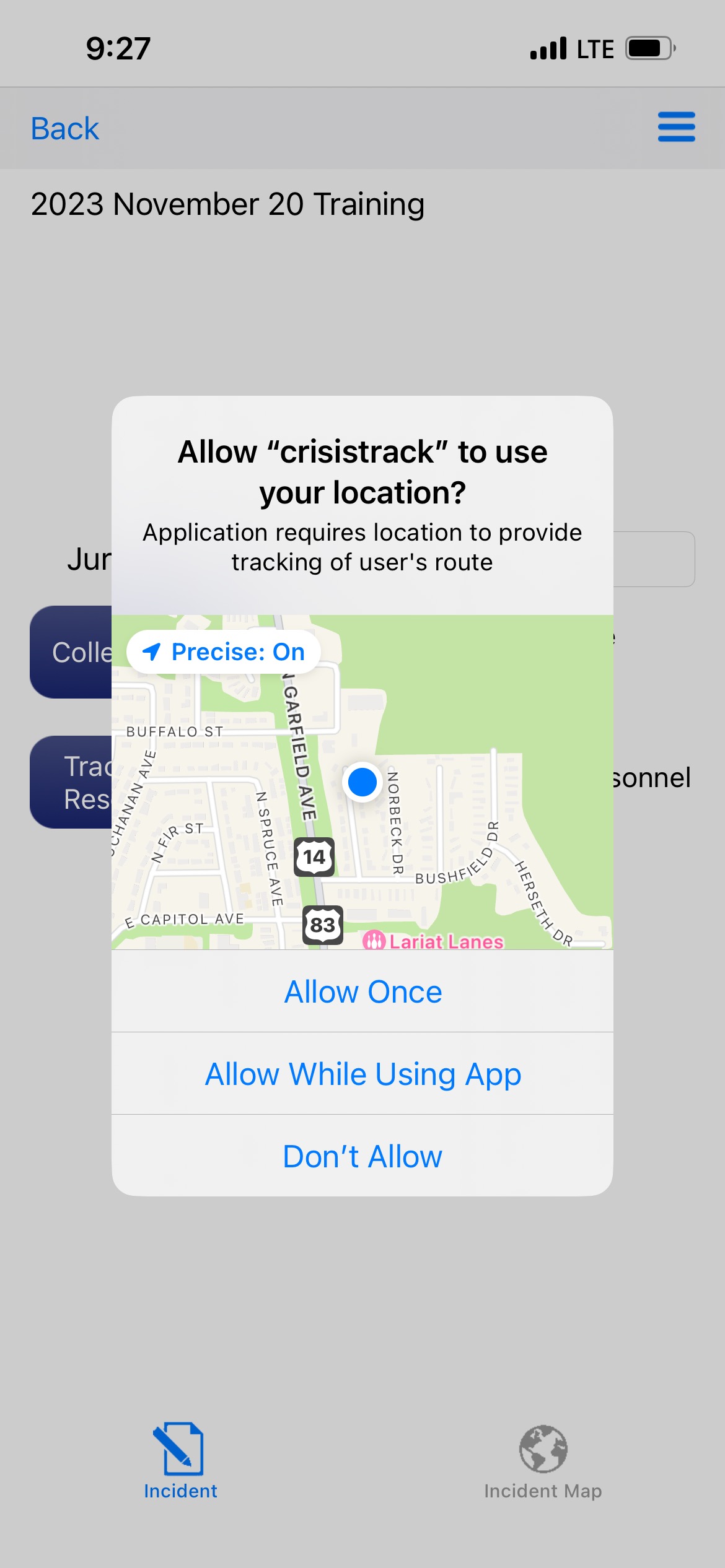 You may periodically get a pop up asking for permission to use location tracking.
You can choose how you allow the app to use your mobile devices location.
If you click Don’t Allow, then you will not be able to use the GPS functions or tracking on the app.
Crisis Track App
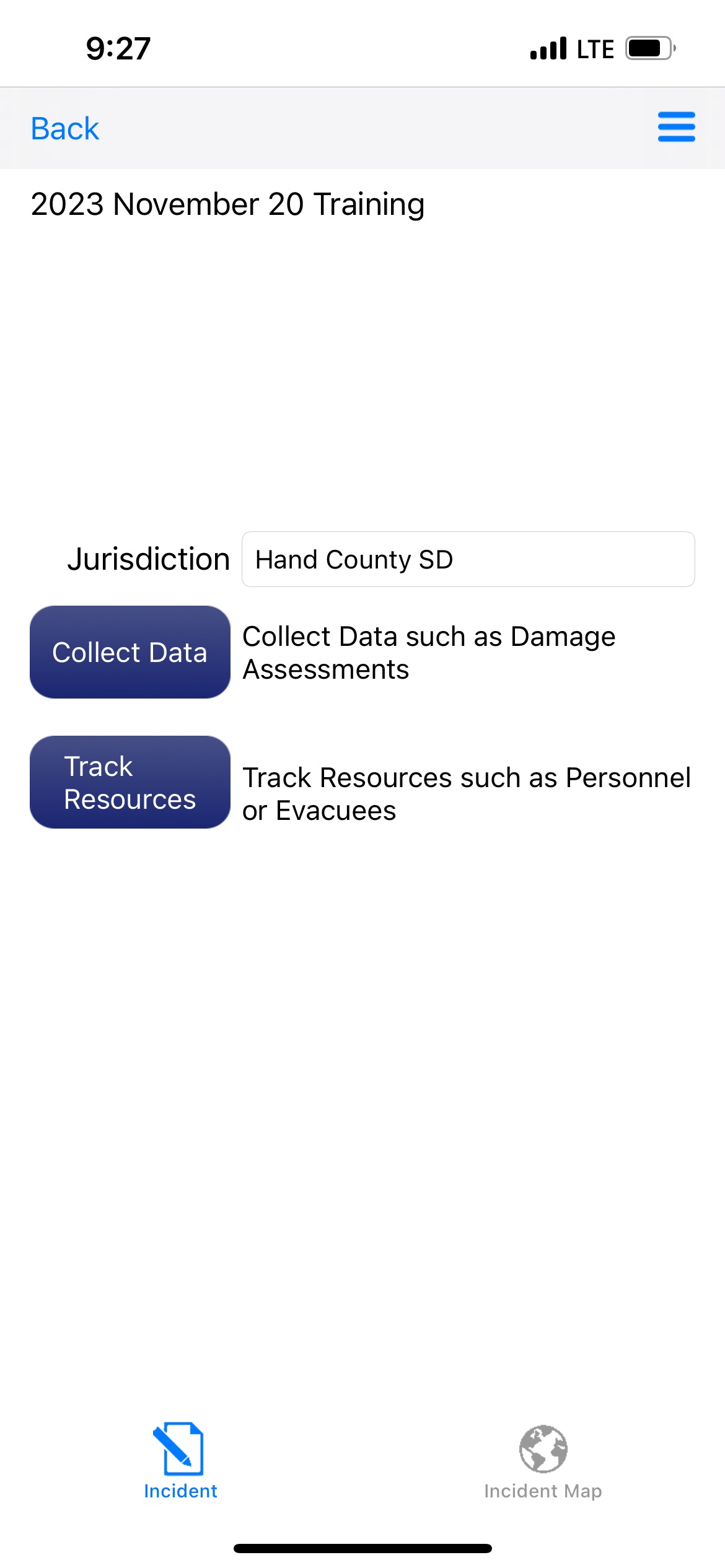 Always make sure you are adding data to the correct jurisdiction.
To add damage data, click the blue Collect Data button.
Crisis Track App
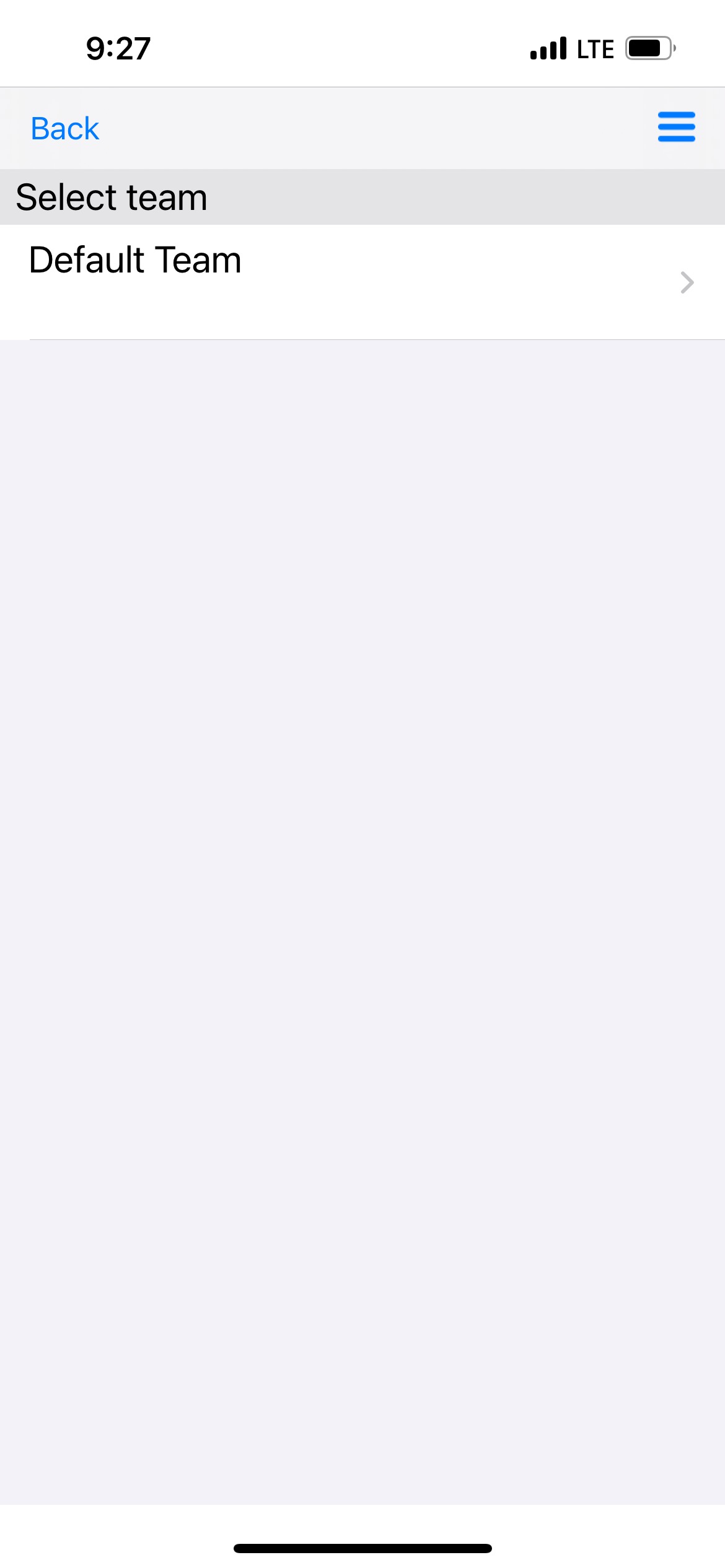 Default Team will always be available.
If your jurisdiction has preconfigured teams, you should see those teams available on this screen.
You can also click on the Create Team icon to add a new team in the field.
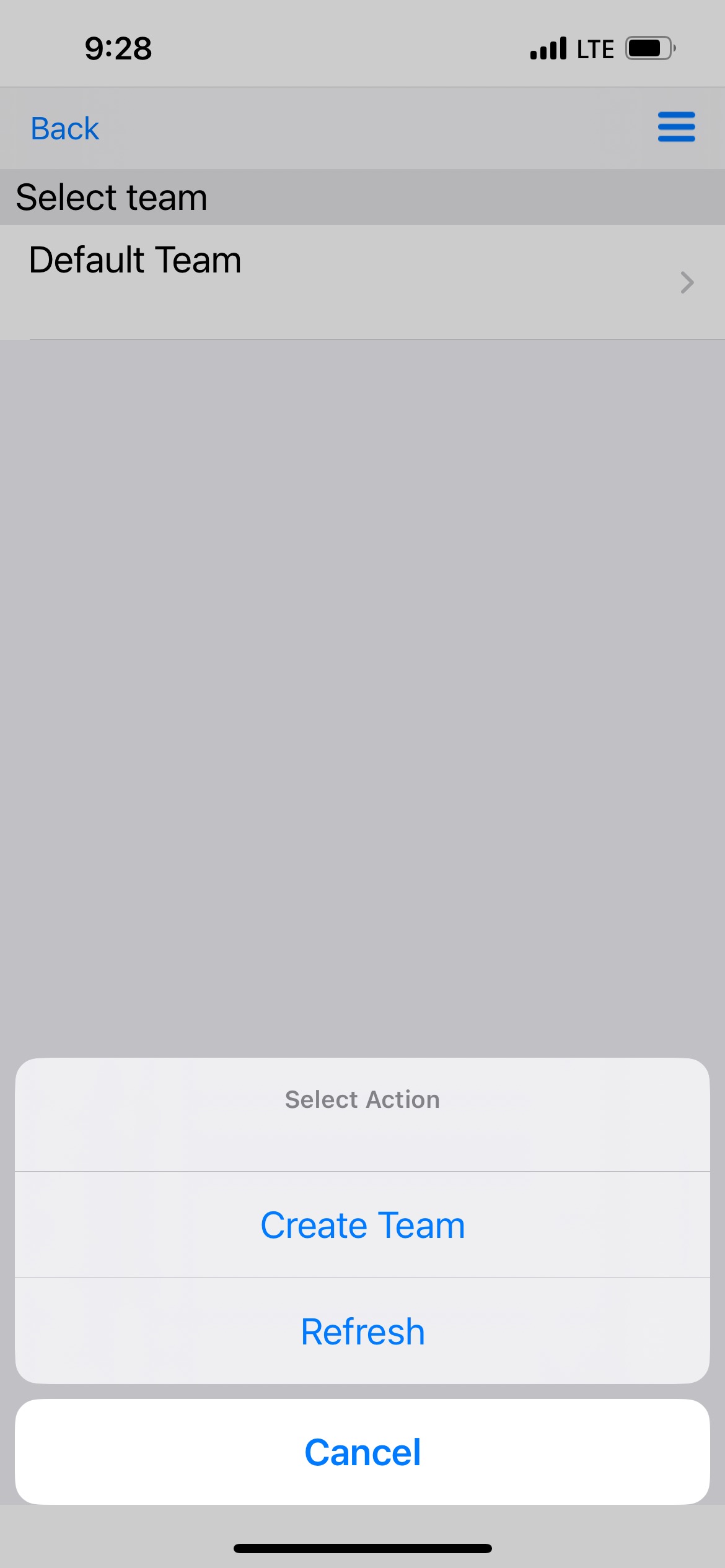 Crisis Track App
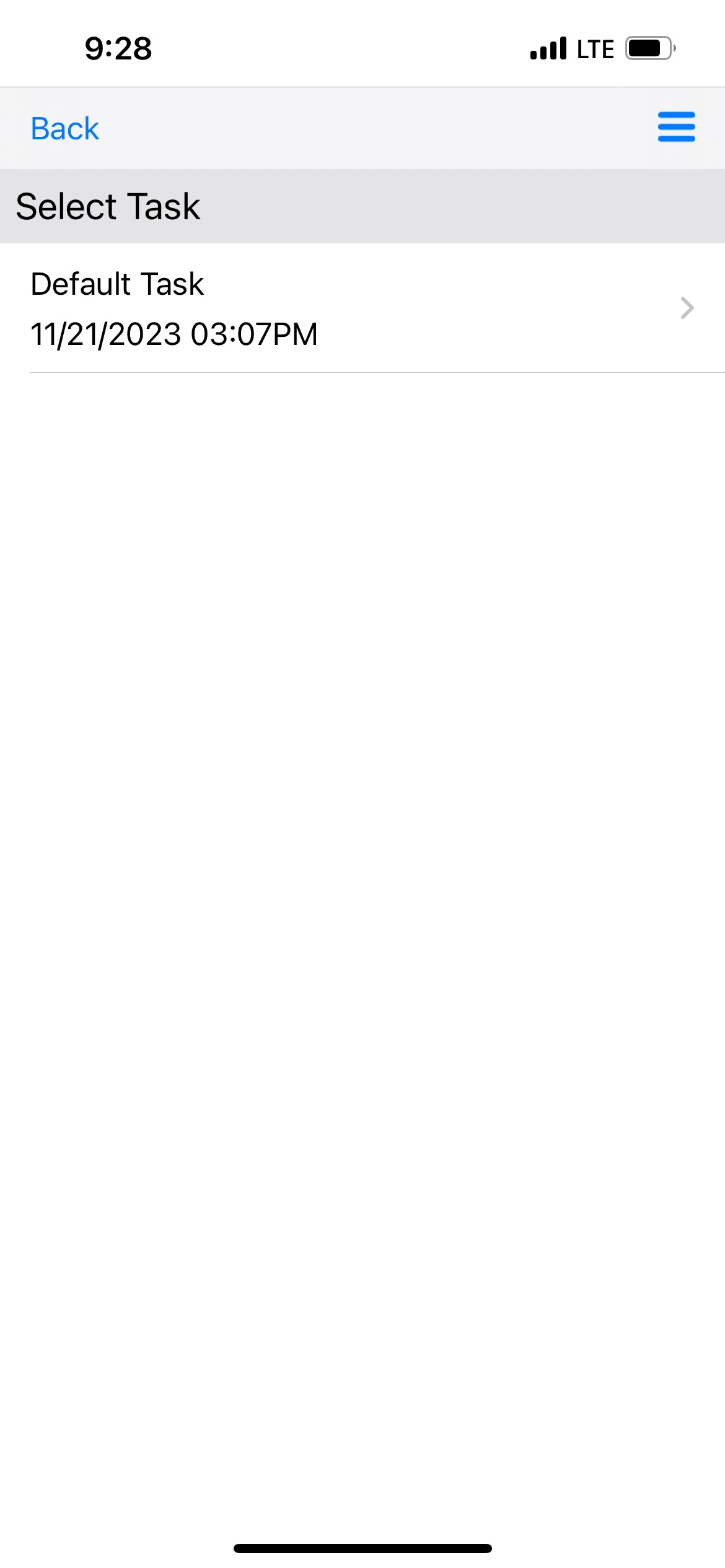 Default Task will always be available.
If your jurisdiction has preconfigured tasks, you should see those tasks available on this screen.
You can also click on the Create Task icon to add a new task in the field.
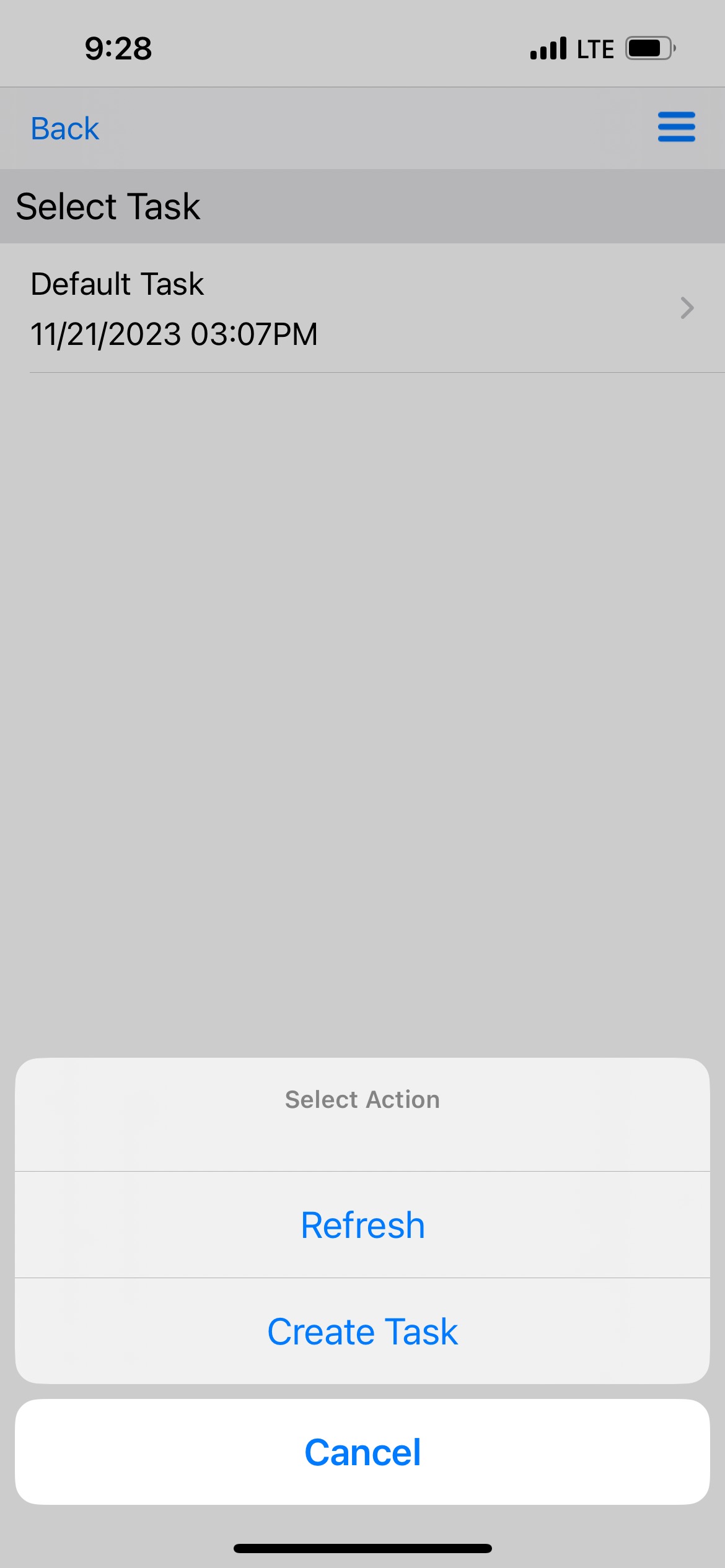 Crisis Track App
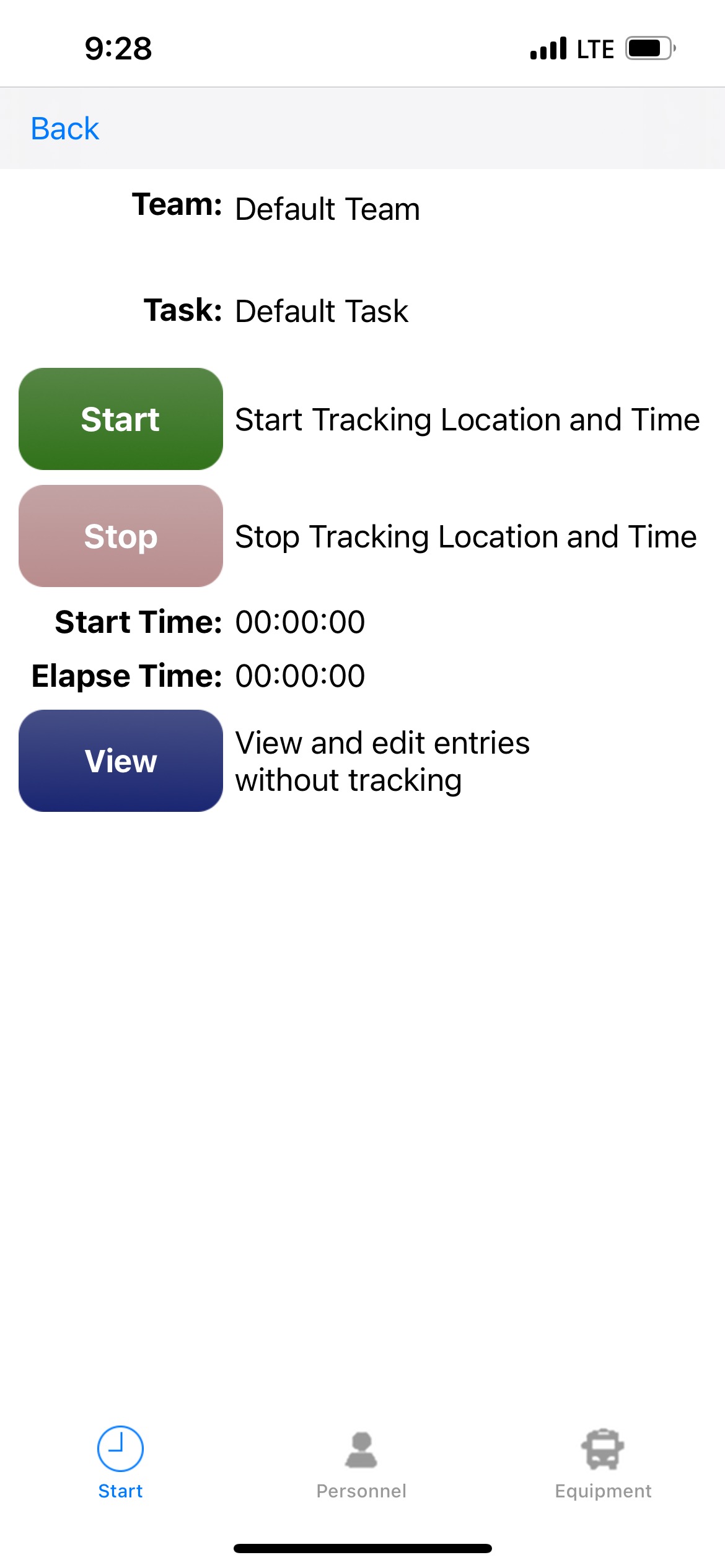 To begin entering damage information, click the green Start button.
This will keep track of your time spent in the field, as well as your location.
You can also click the blue View button to create entries without tracking your field time.
Crisis Track App
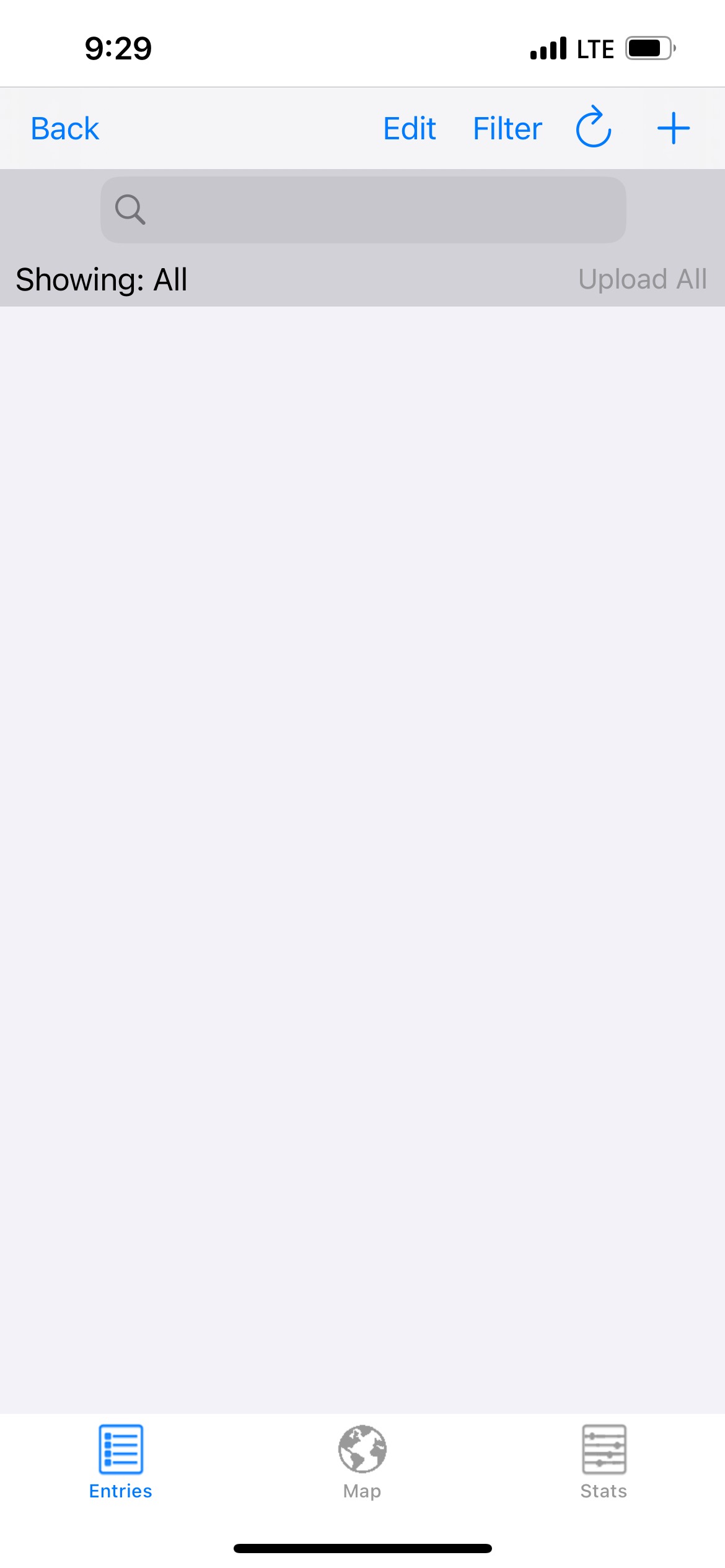 Any damages that have already been entered by you, or someone else in your jurisdiction, will show up on this page.
To add new damage information, click the blue plus + sign in the upper right corner of the screen.
Crisis Track App
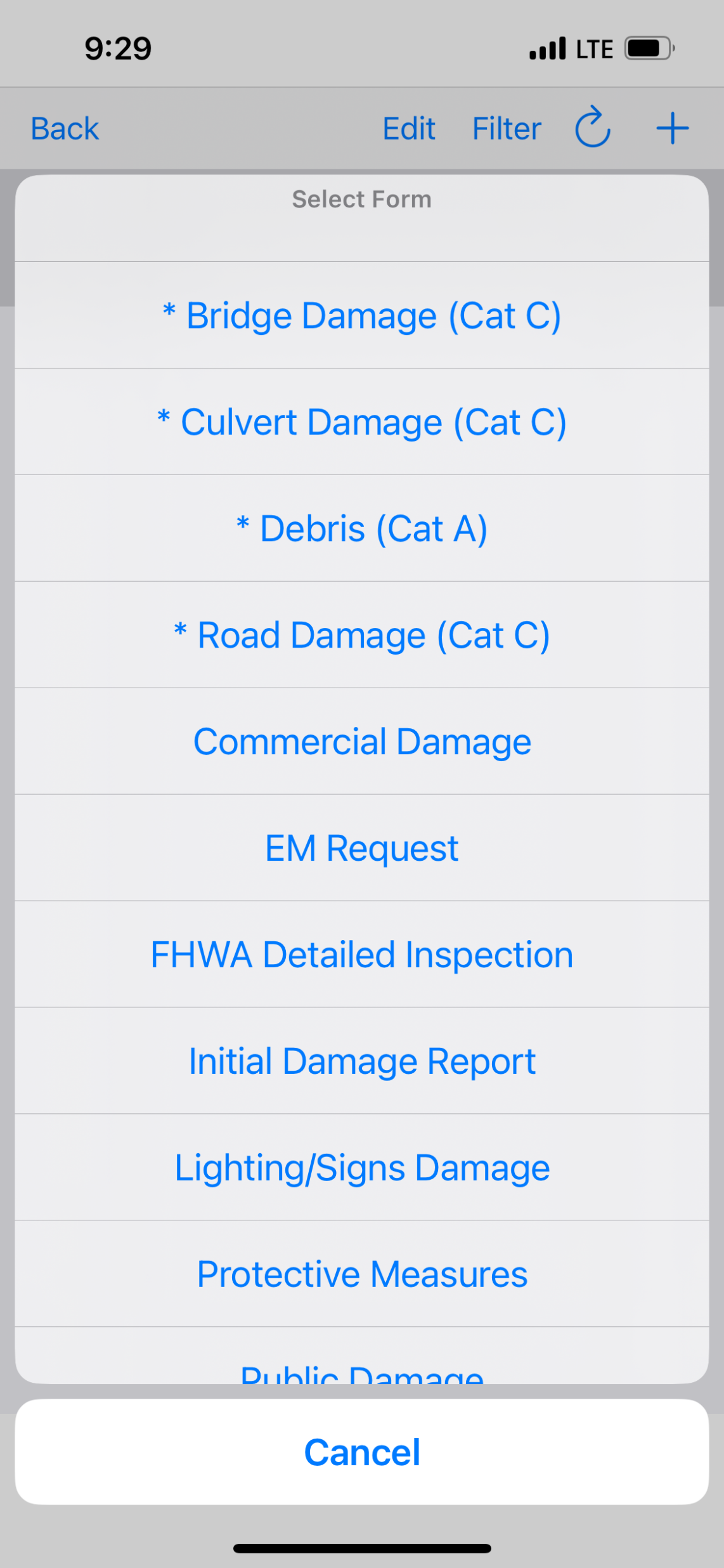 Choose the appropriate form from the menu that comes up.
If you are not entering Cat A, B, or C damage information, you can choose the Public Damage form for all other categories of damage.
Crisis Track App
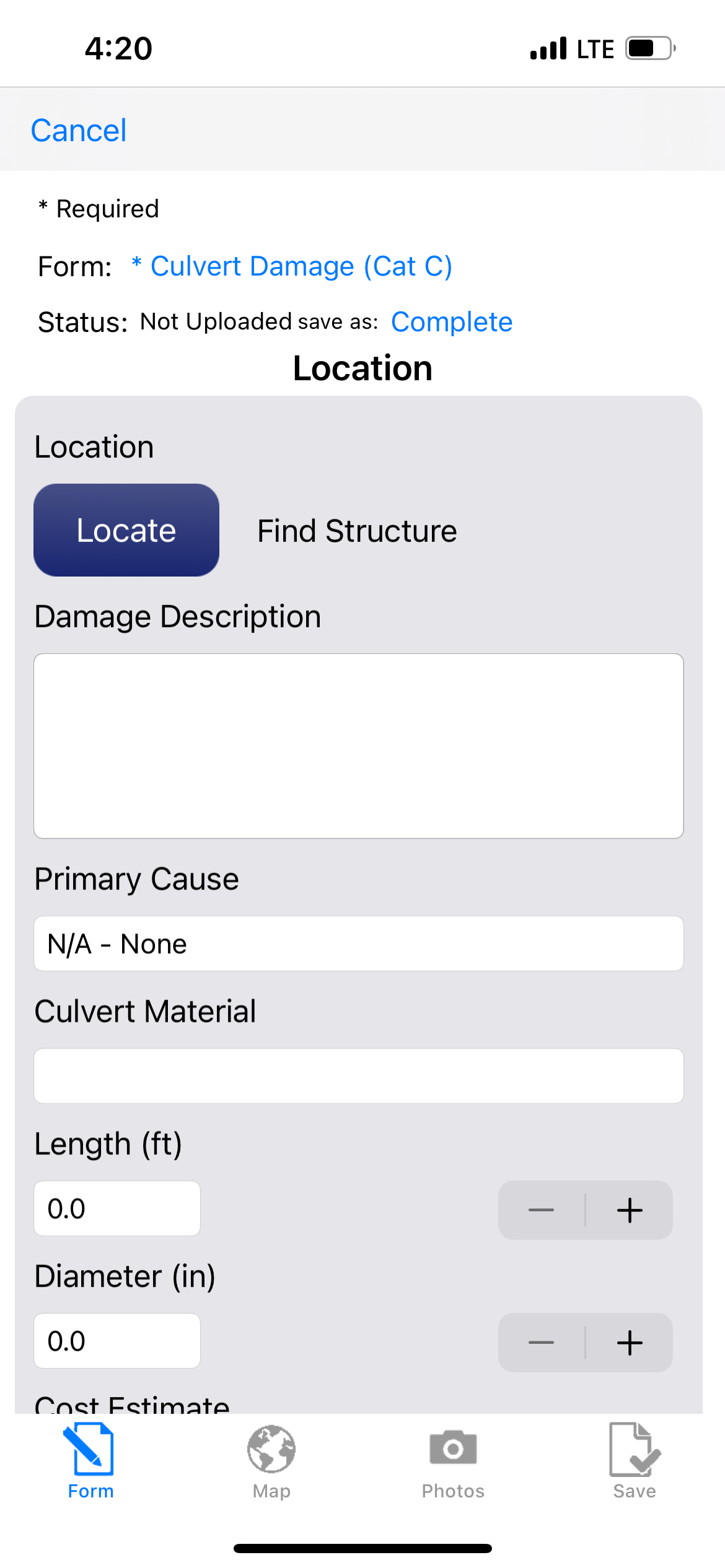 For damage to structures that have been preloaded into your county, if you click the blue Locate button, a list of nearby structures should show up for you to choose from.
If the structure you want to report damages for is not available on the drop down, you can input the structure information in the form.
Crisis Track App
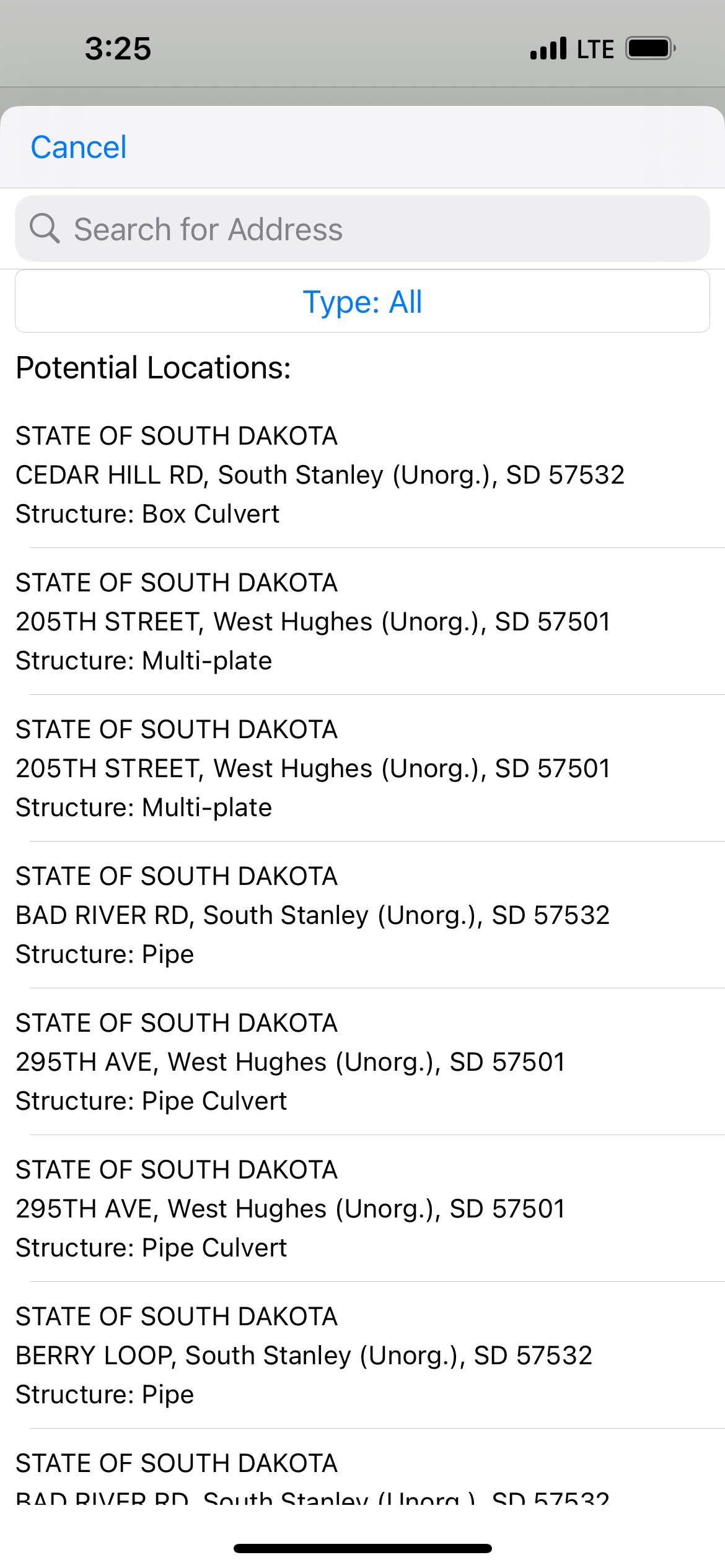 At the top of the list of available structures, you can narrow down the type of structure by clicking on the blue Type: All
A list of structure types will appear at the bottom of the screen for you to scroll through and choose from.
Use this to narrow down the list of available nearby structures.
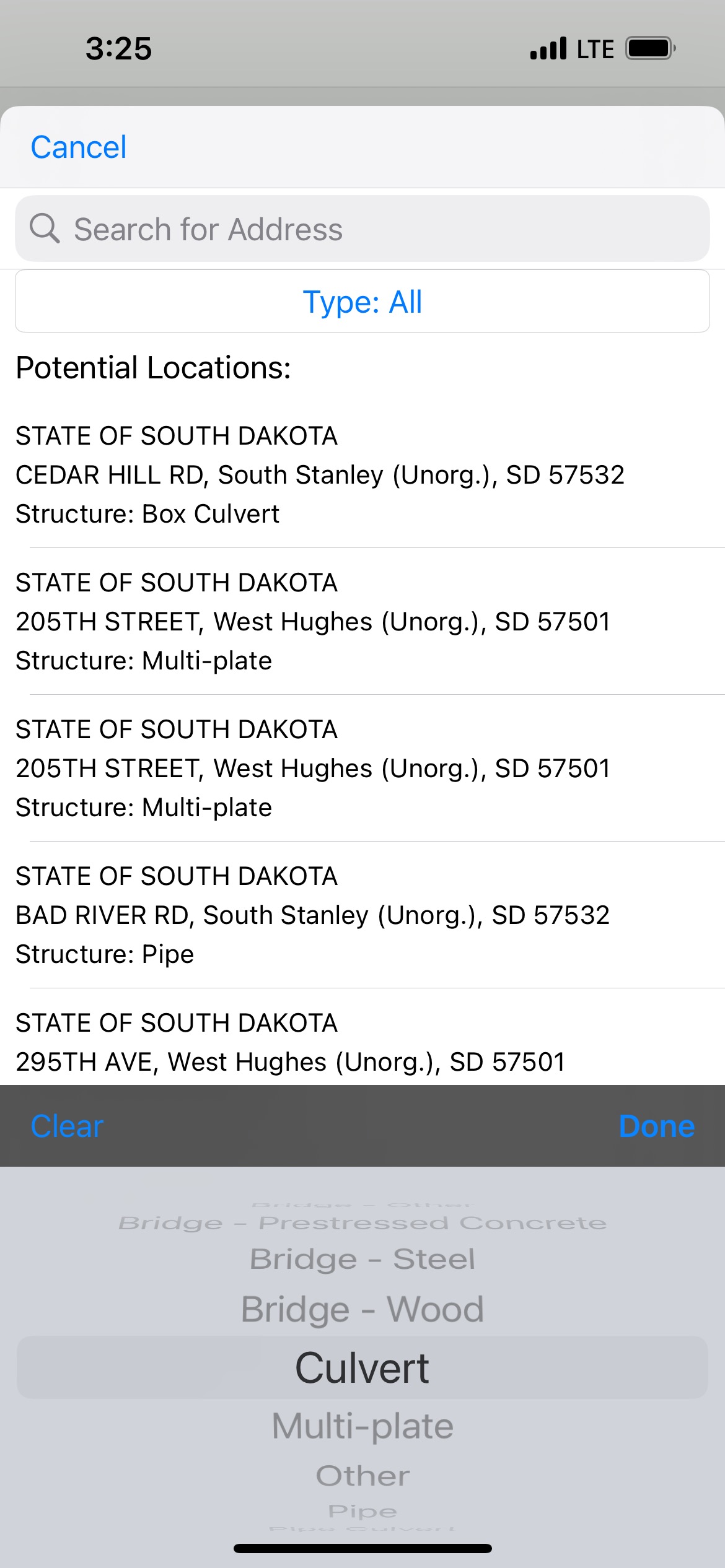 Crisis Track App
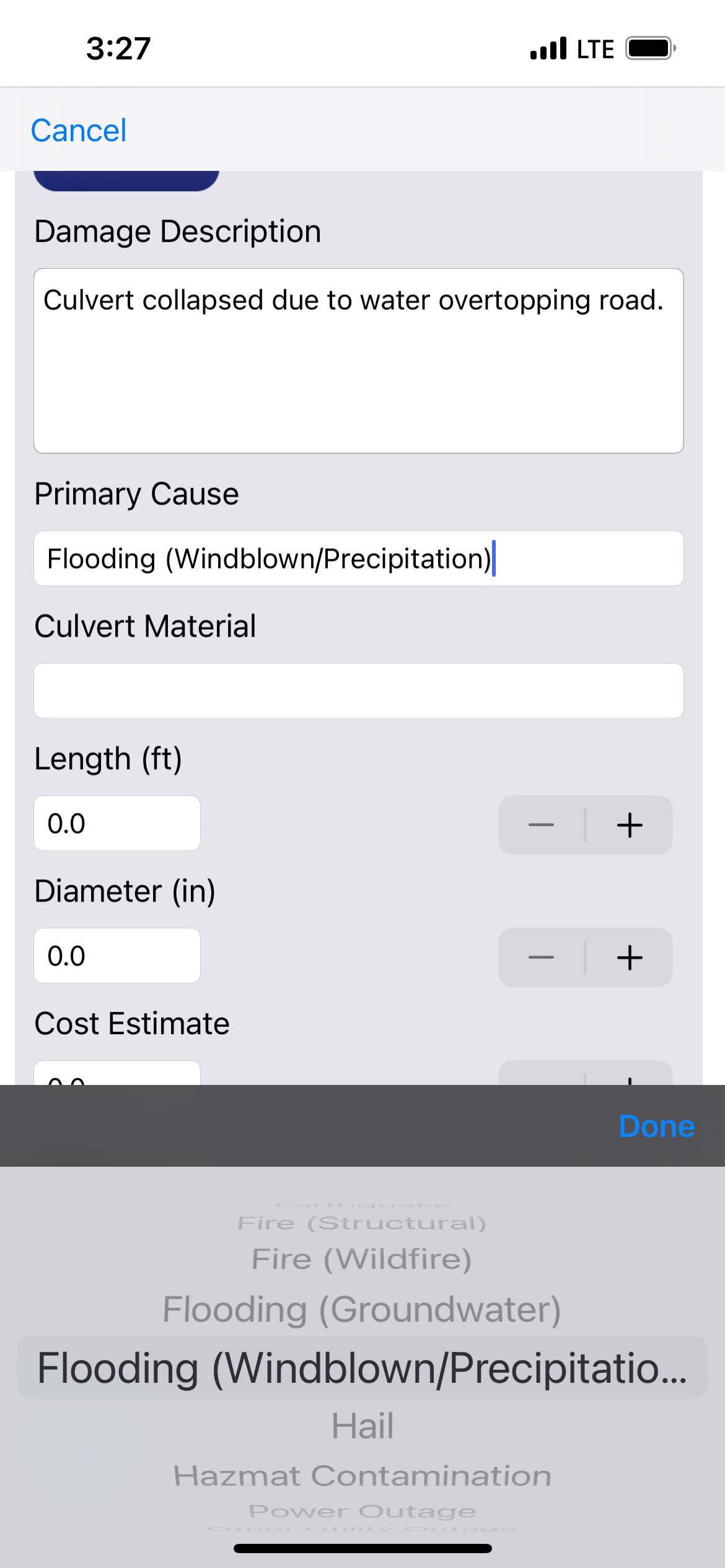 Fill in the Damage Description with the type of damage that the structure sustained.
The Primary Cause of damage will allow you to choose from a list of possible causes (Flooding, fire, tornado, etc.)
If the Material and measurements do not automatically populate, fill these fields in manually.
Crisis Track App
If you know the approximate cost to repair the damage, put that in the cost estimate field.
This information can also be added later during validation
If you have roads and culverts located near each other that both sustained damage, put this in the notes.
The person entering the damage information should fill in the Completed By and Phone Number fields.
Then click on the Camera icon to add Photos of the damage.
Crisis Track App
Attach a minimum of two photos that clearly show the structure damage you are reporting.
Once you have added photos, you can click on the individual photos to add notes.
You can delete photos by clicking on the Edit button.
Once you are done, click Save.
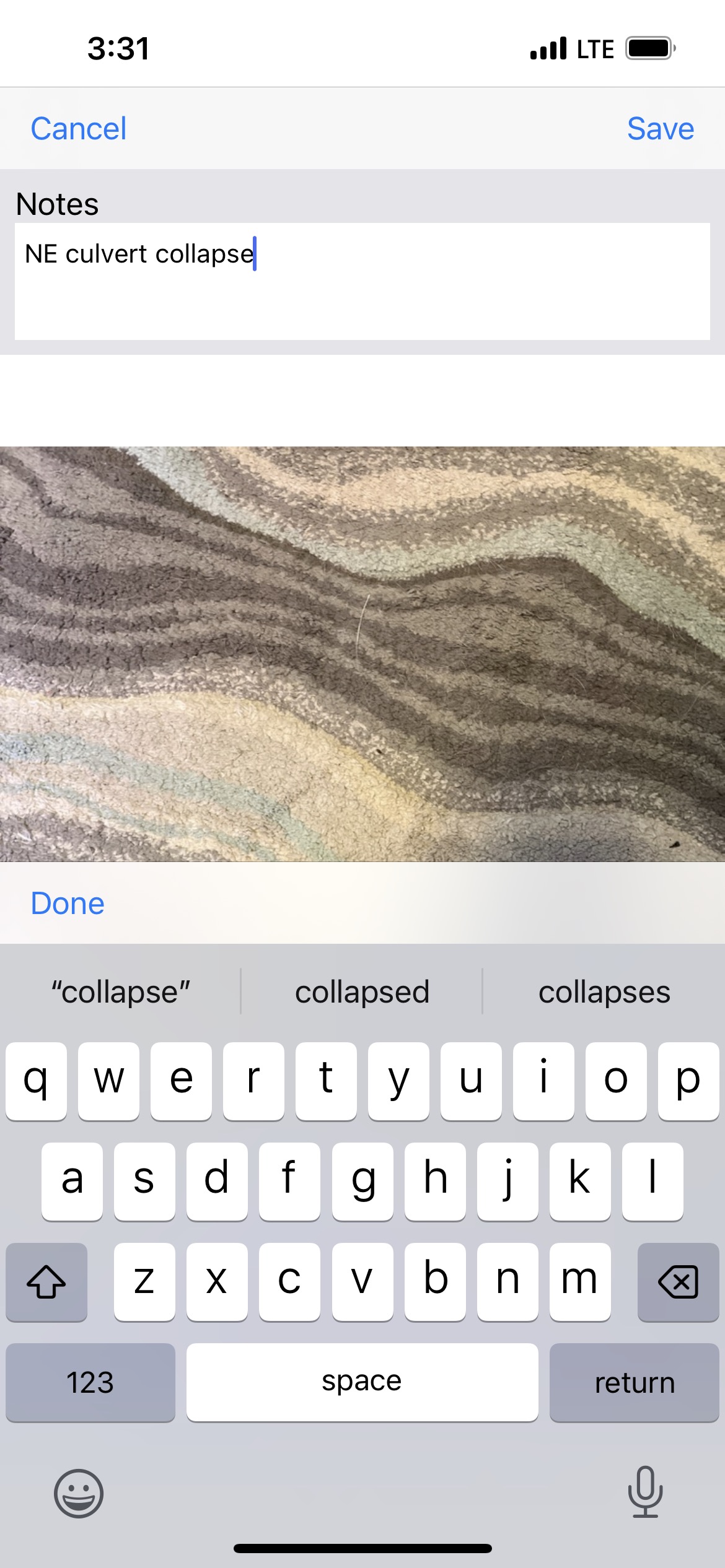 Crisis Track App
Once your photos are added and all information is reported, click save.
You can then review the information.
If changes need to be made, click the Form icon.
If everything is correct, hit the blue Save/Upload button
Crisis Track App
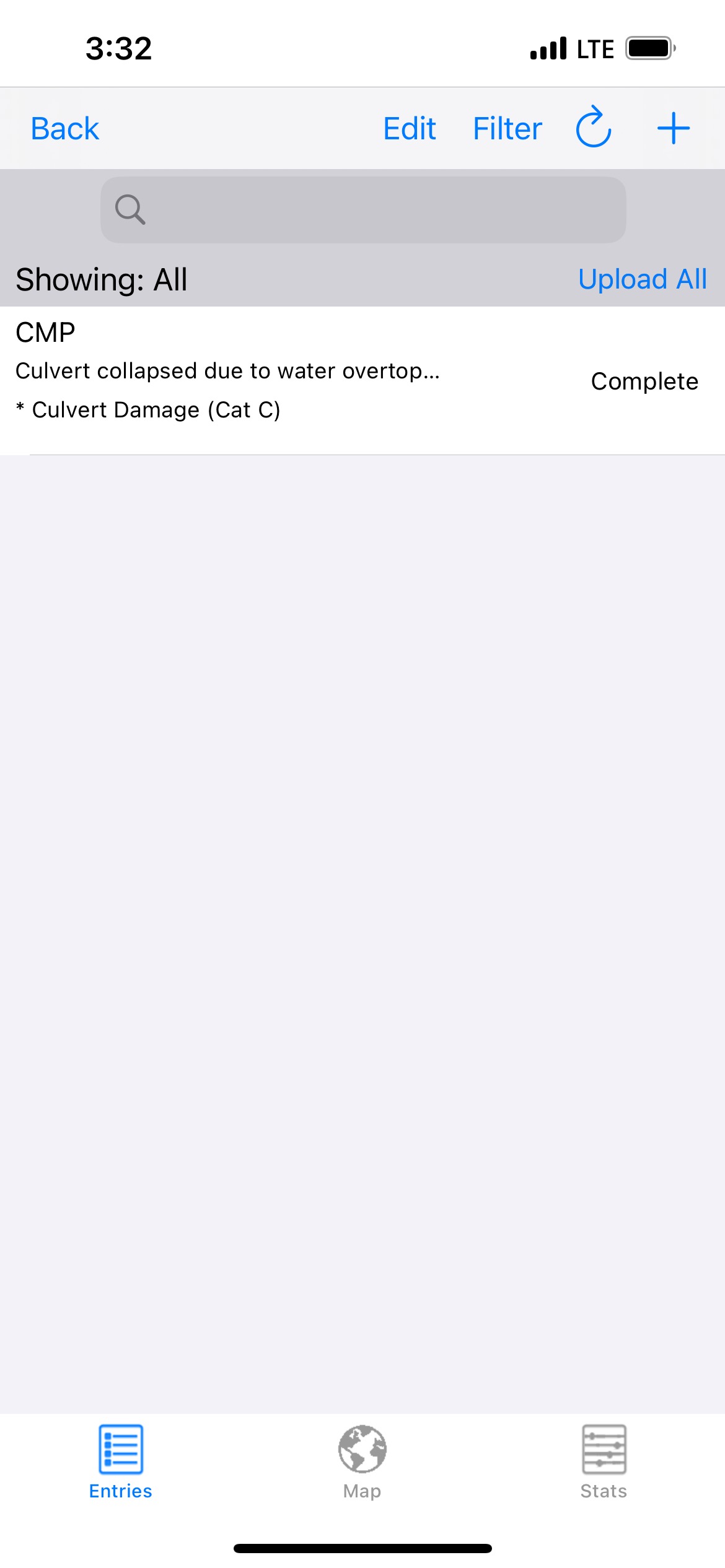 The damaged structure will now show up in a list along with any other damages that have been reported.
You can click on the Map icon to view damaged structures on a map.
The Stats icon will show reported damages based on categories.
Crisis Track App
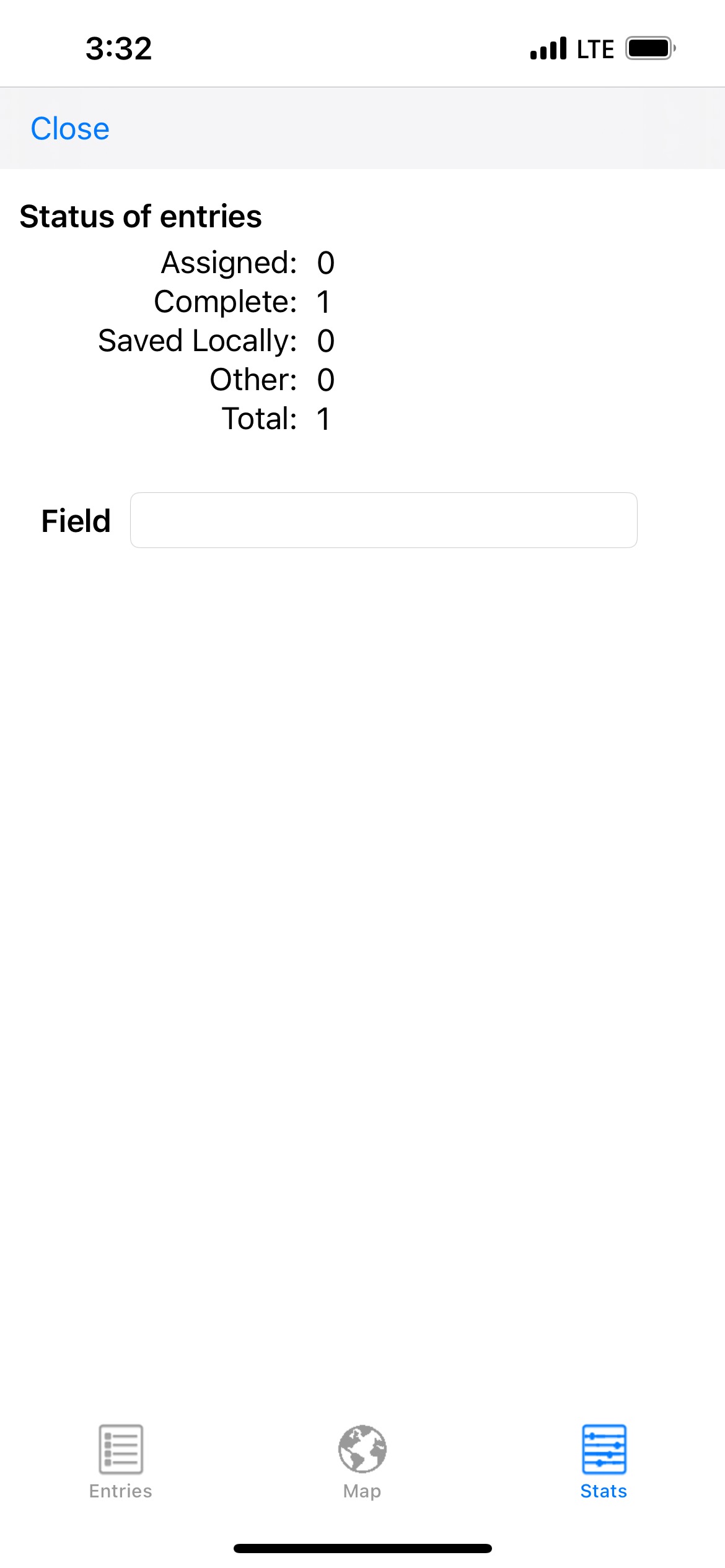 The damaged structure will now show up in a list along with any other damages that have been reported.
You can click on the Map icon to view damaged structures on a map.
The Stats icon will show reported damages based on their status.
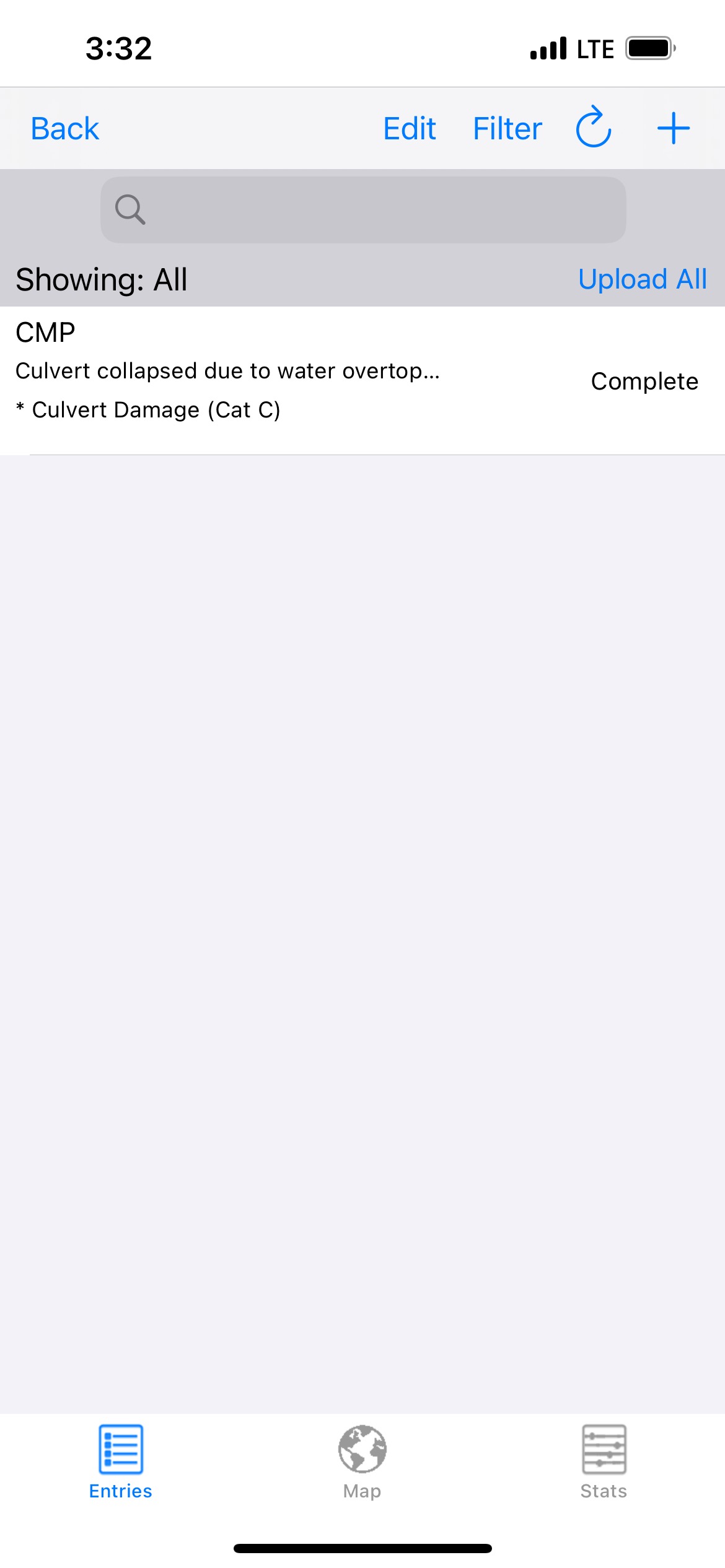 Crisis Track App
When you are done adding damages, click the blue Back button.
If you were tracking location and time, hit the red Stop button.
Hit the blue Back button until you get back to the Incident listing, then click the blue Sign Out.
You should always manually sign out of the app, otherwise it will stay on in the background and continue to use data and battery on your device.
Data Validation
County Emergency Managers are responsible for reviewing all damage information that is submitted by jurisdictions within their county.
SD OEM will then review damages that have been validated by the County EM.
Always check GPS information and make sure that each damage entry has good photos.
Damages that do not include photos will not count towards your county’s PDA threshold.
EMs and State staff can run a check for duplicate entries that will flag entries with the same GPS location.
Data Usage
Jurisdictions that enter damage information can use that data to fill out their damage inventory if a Federal Disaster is declared for their County and they choose to submit a Request for Public Assistance.
Data that is entered will be available to the jurisdiction that entered the data, the County EM, and State OEM staff.
Data will never be shared with outside entities or deleted from the incident entirely.
Trainings and Information
Crisis Track tutorials and training modules will be available to everyone on the DPS website: : https://dps.sd.gov/emergency-services/emergency-management/recovery/crisis-track
Please reach out to SDOEM PA staff for information on upcoming trainings, or issues you encounter when using Crisis Track.
Any Questions?
South Dakota Office of Emergency Management
Dustin Hight - Recovery Branch Chief

Amanda VanderPlaats - Public Assistance Coordinator

Dale Farmen - Public Assistance Coordinator

Colby Jensen - Public Assistance Coordinator

Call (605) 773-3231 with any questions!
34